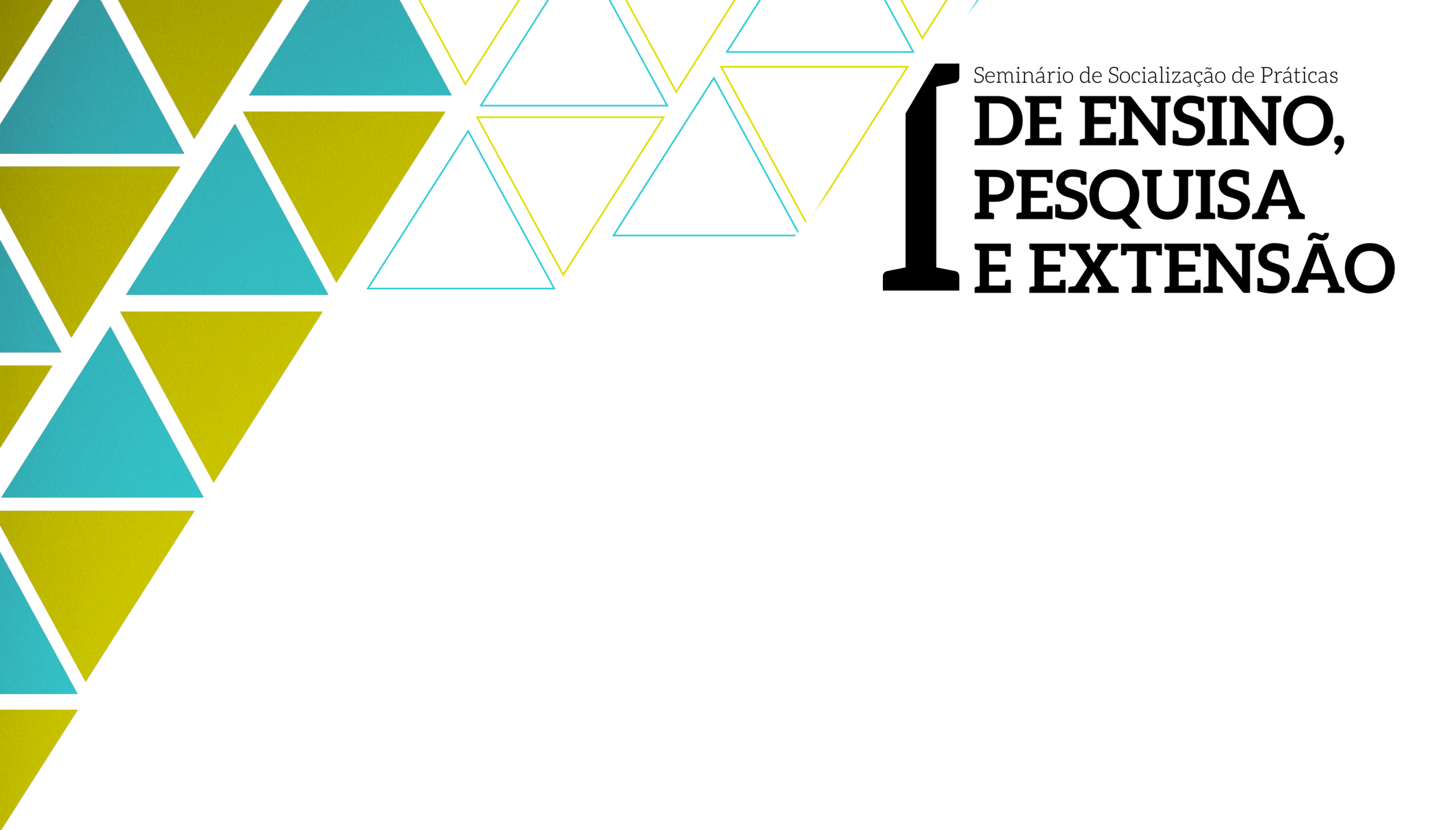 TÍTULO COMPLETO DO TRABALHO:
Subtítulo em caixa baixa, sem negrito
Autor 1: Nome – Universidade 
Autor 2: Nome – Universidade
Autor ...
Fonte financiadora: Nome da fonte financiadora da pesquisa
INTRODUÇÃO
Descrição da introdução...
OBJETIVOS
MATERIAIS E MÉTODOS
RESULTADOS
CONSIDERAÇÕES FINAIS
REFERÊNCIAS
Descrição dos objetivos...
Descrição dos materiais e métodos...
Descrição dos resultados (parciais ou completos)...
EXEMPLO DE FIGURA
EXEMPLO DE GRÁFICO
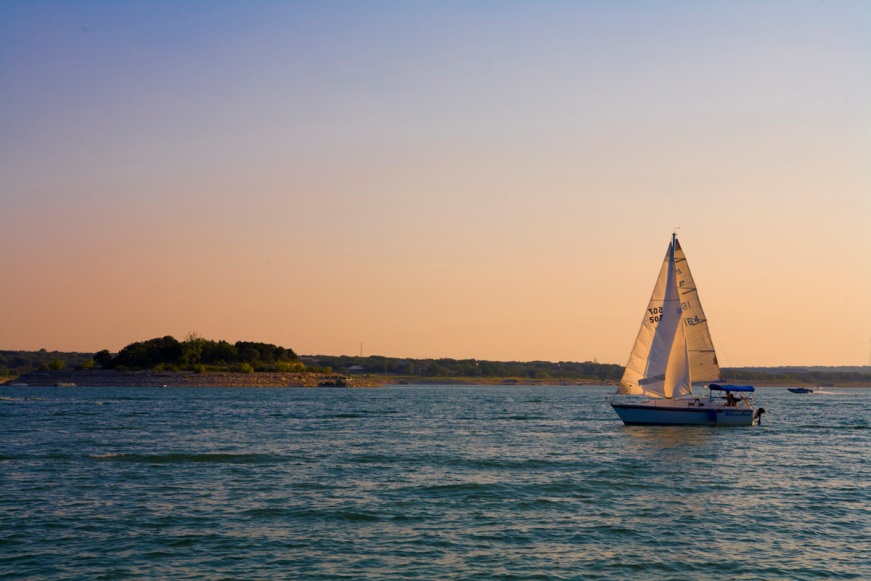 Figura 1: descrição da figura
Fonte: Autor (2014, p. xx)
Gráfico 1: descrição do gráfico
Fonte: Autor (2014, p. xx)
Descrição das considerações finais...
Seguir as normas da ABNT.

SOBRENOME, Nome; SOBRENOME, Nome. Título: subtítulo. Edição. Local: Editora, ano.
Clique na nota abaixo para inserir mais  conteúdo.
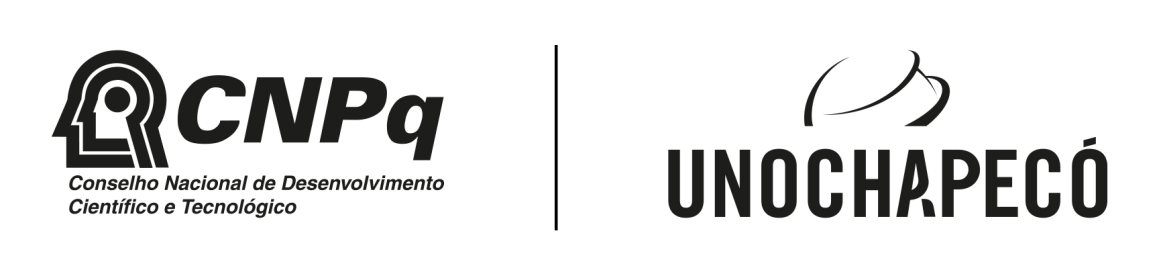 ATENÇÃO!
Para submissão do pôster, salve o arquivo em formato PDF.